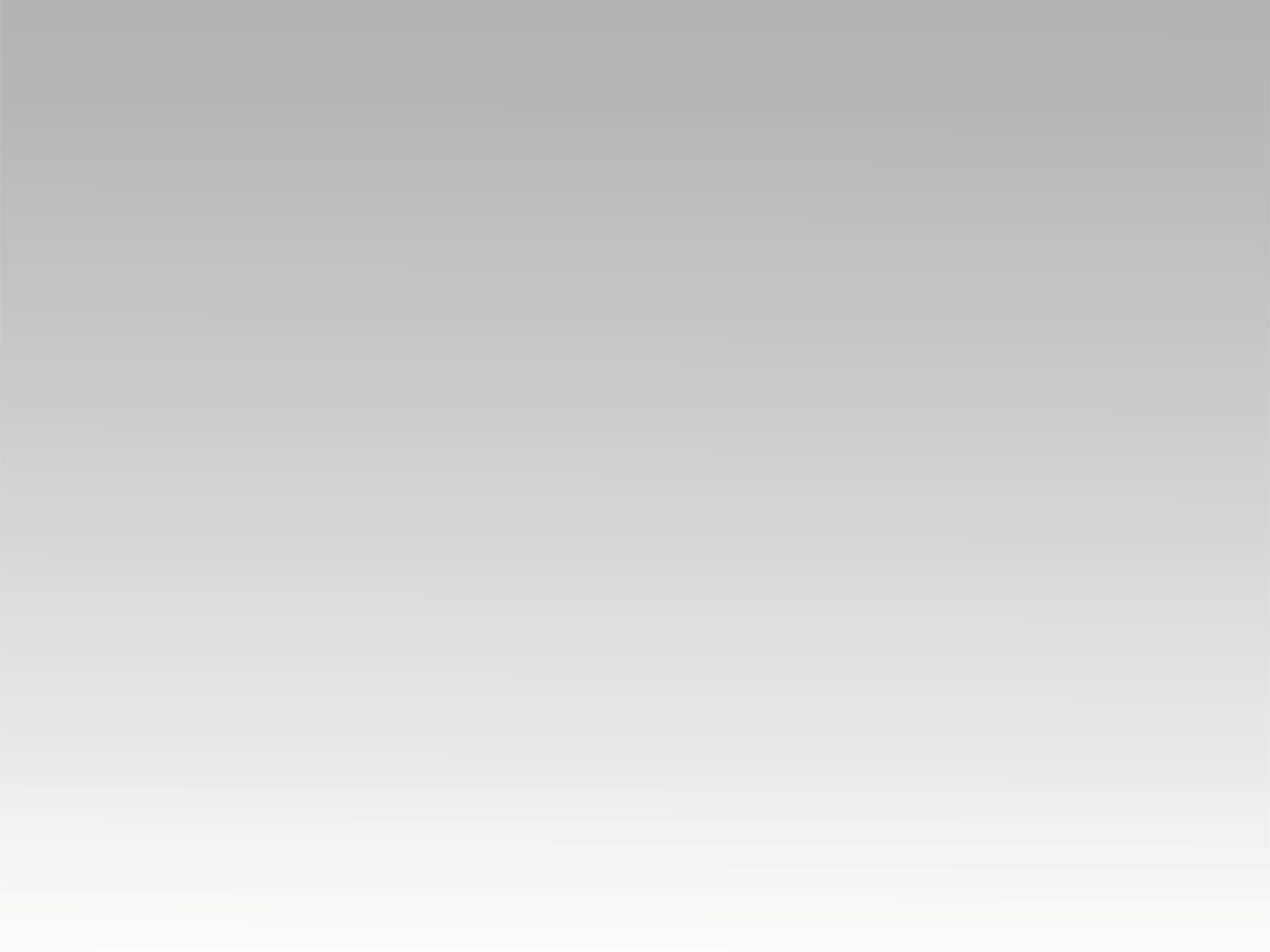 تـرنيــمة
آتي إليك ربي
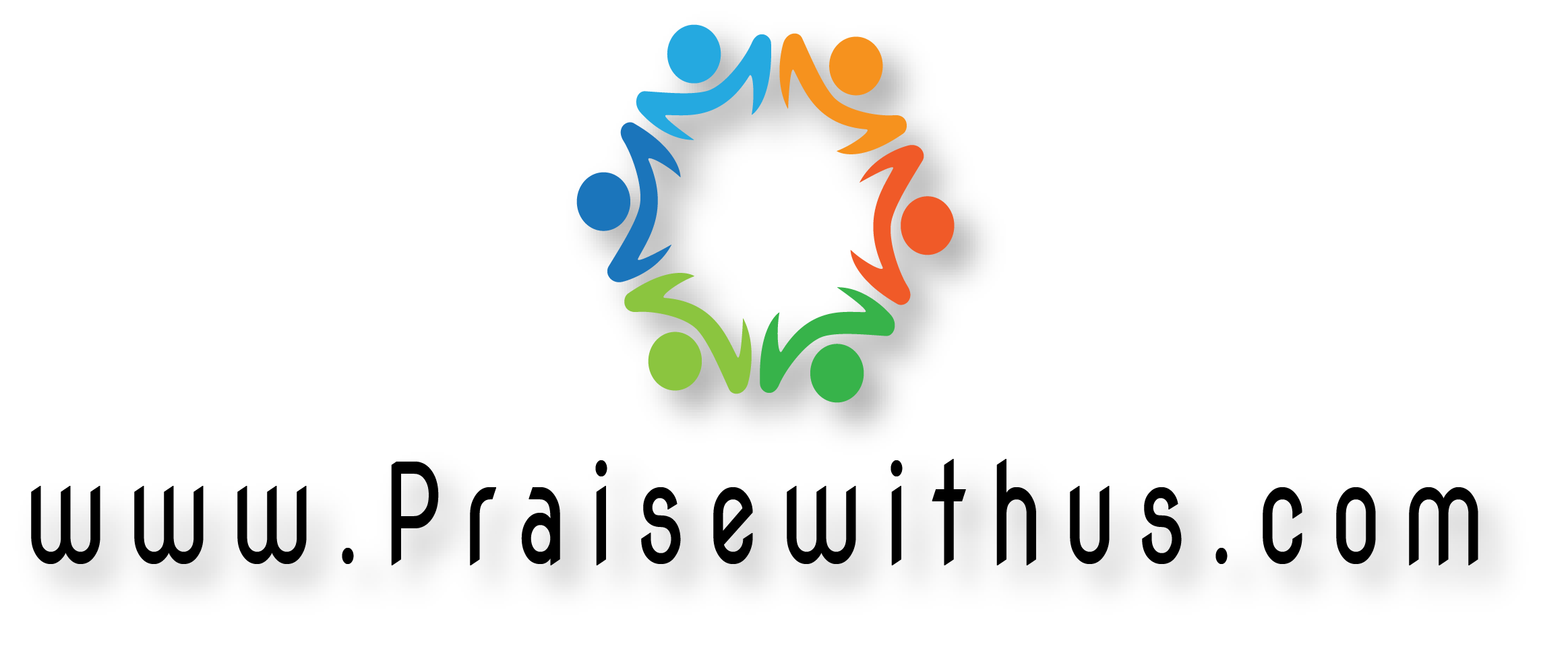 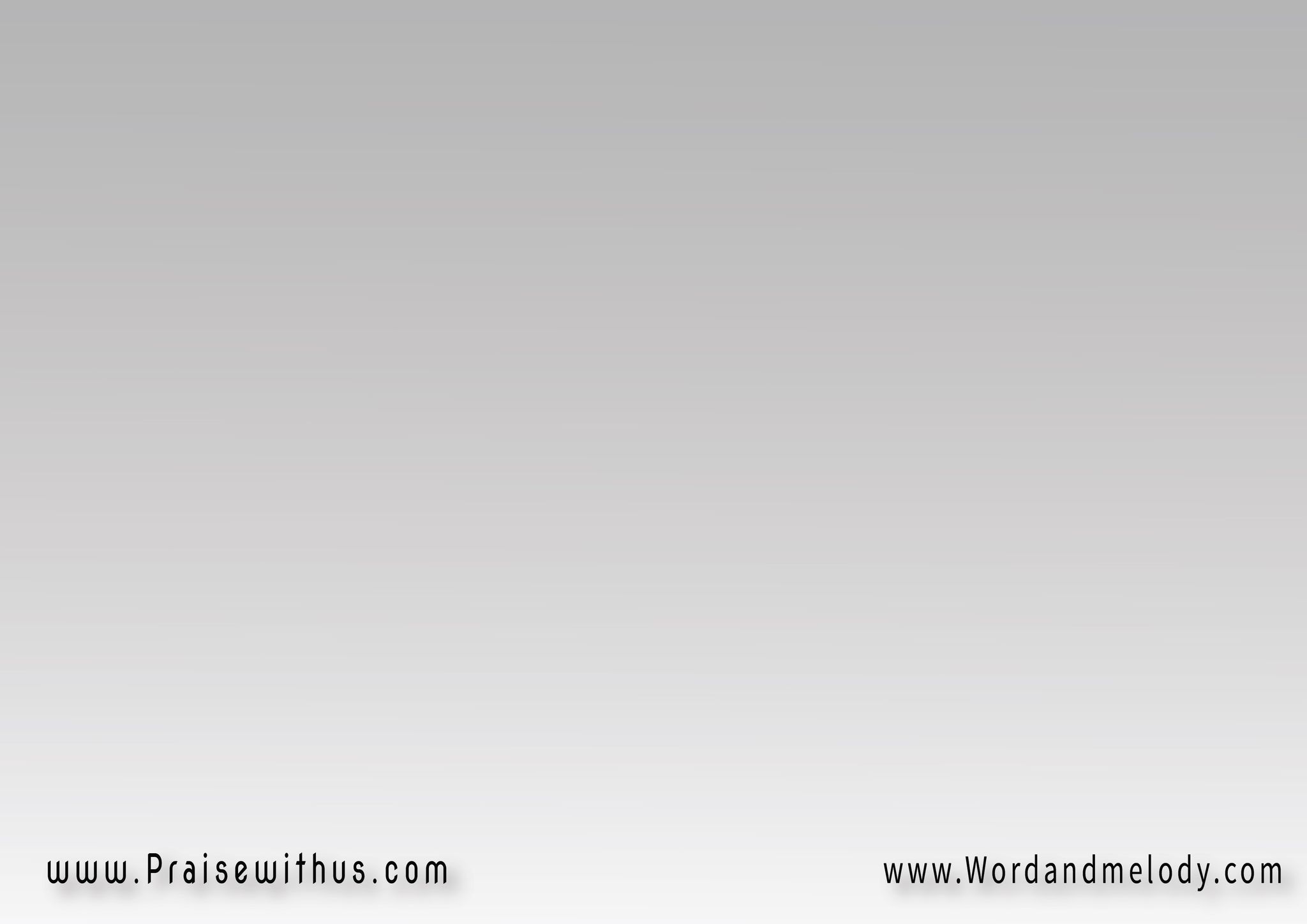 آتي إليك ربي إليك 
نحو قدس أقداسك
آتي إليك بحملي عليك 
كطفلٍ أبدو بين يديك
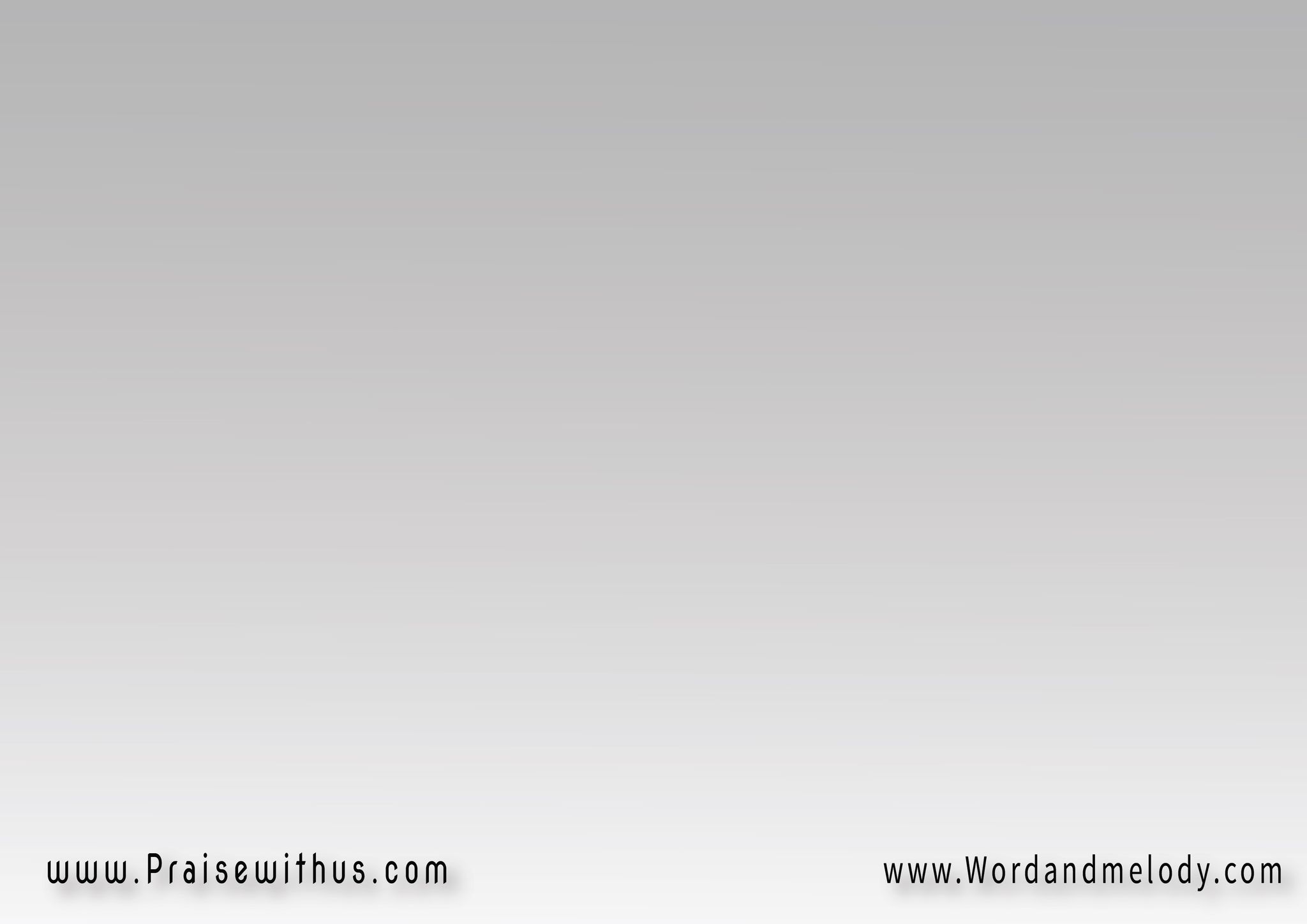 آتي إليك واثقاً فيك 
فأنت دوماً سندي
آتي إليك ربي إليك 
فحبك هو لذتي
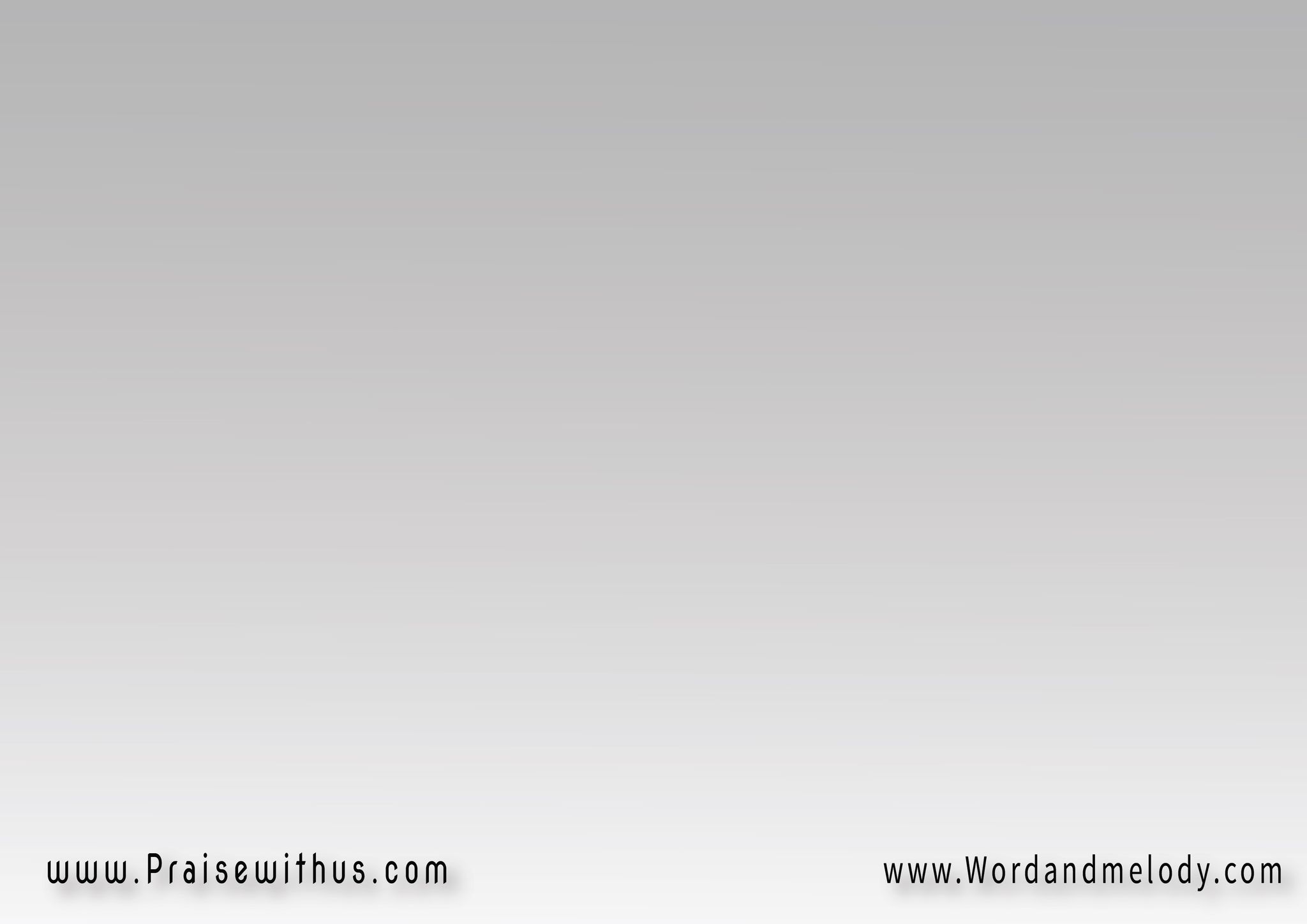 (ما أحلى ربي حضورك 
ينعش نفسي فأُطلَقَ)2
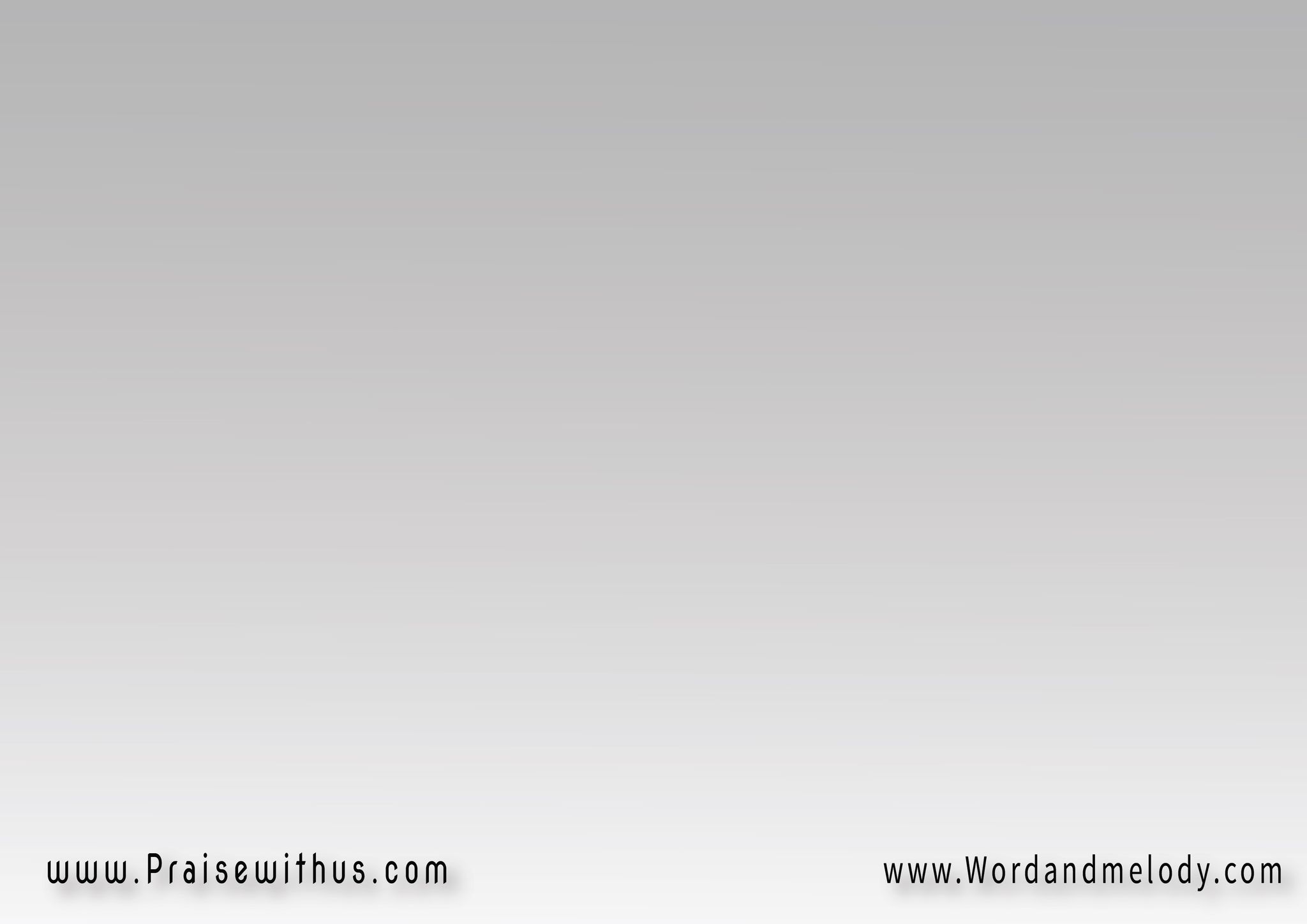 (ينبغي أنك تزيد 
وأنا أنقص المزيد
فكل ما فيَّ حقّاً يريد 
أن يرى مجدك العجيب)2
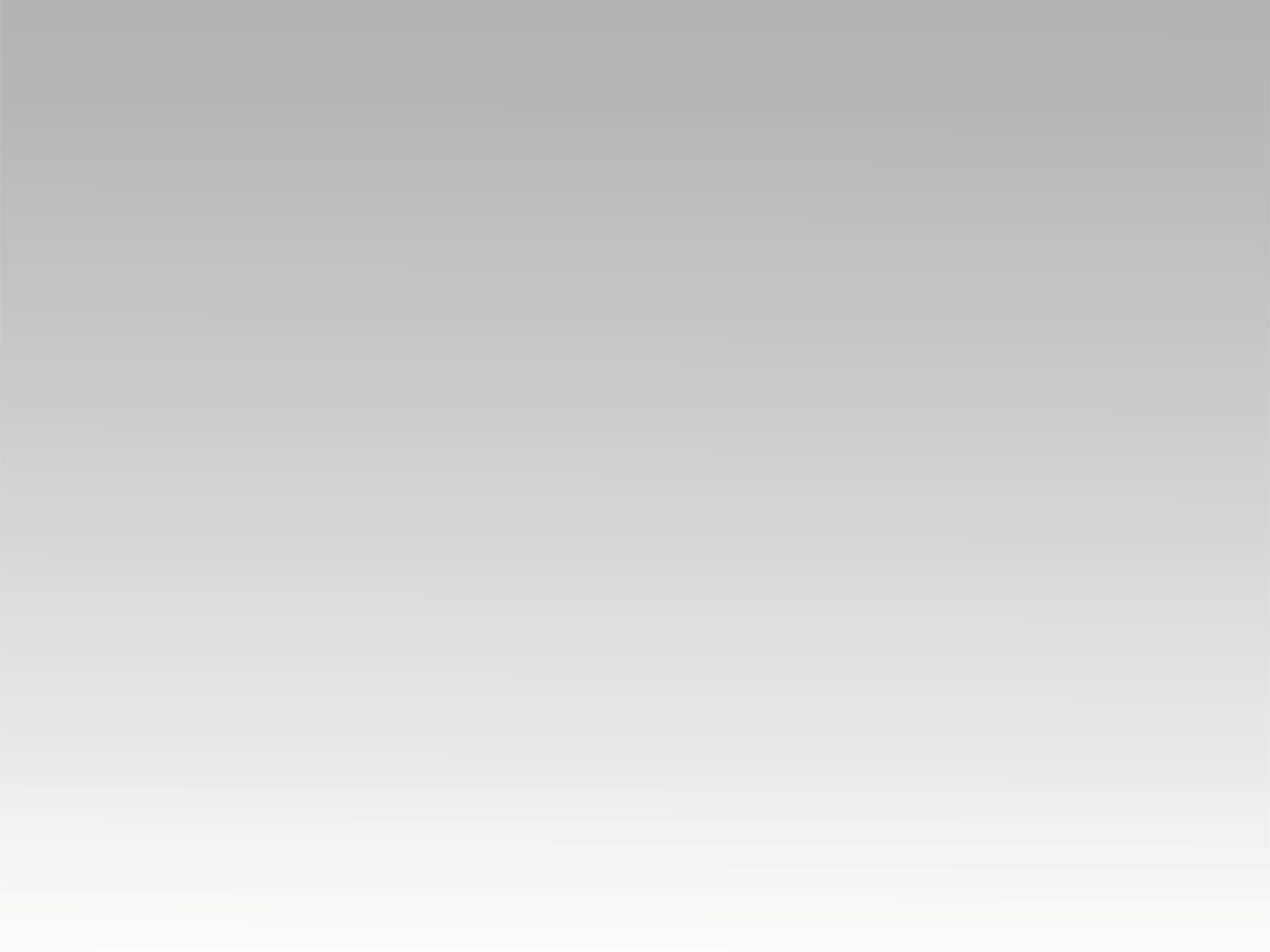 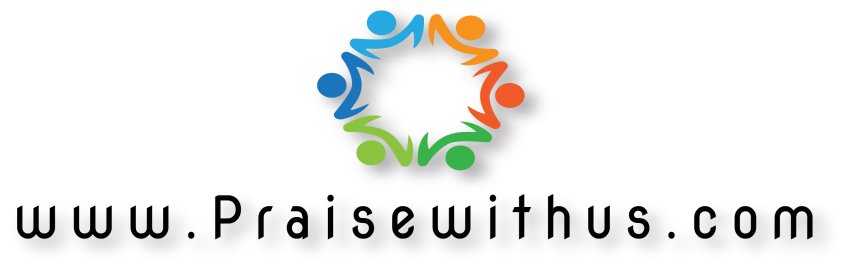